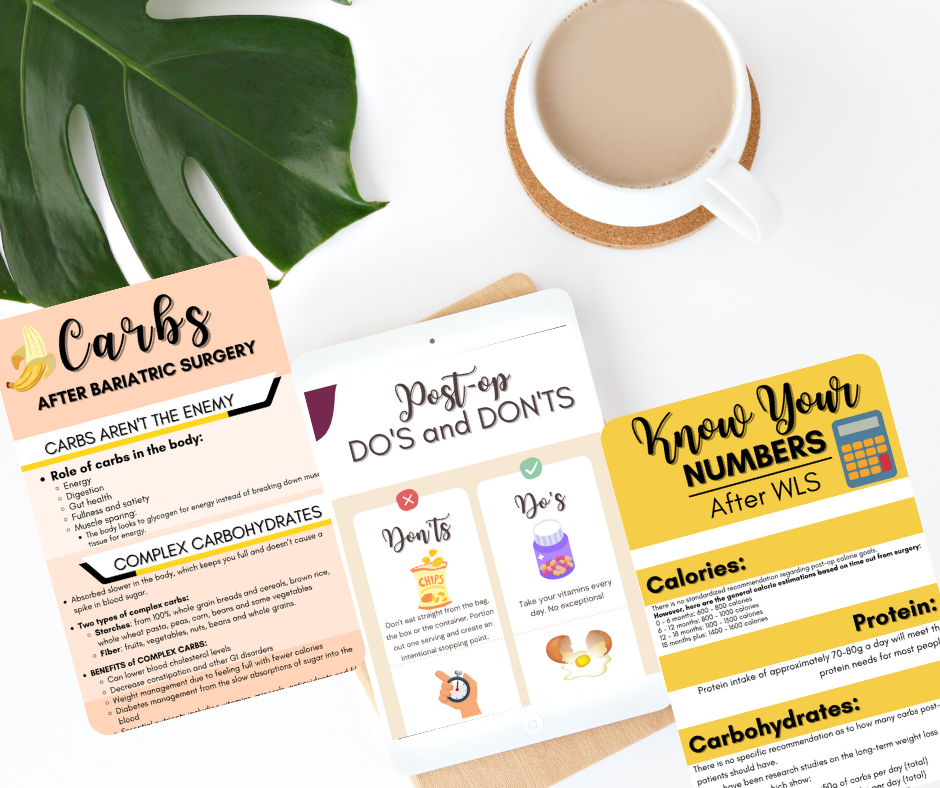 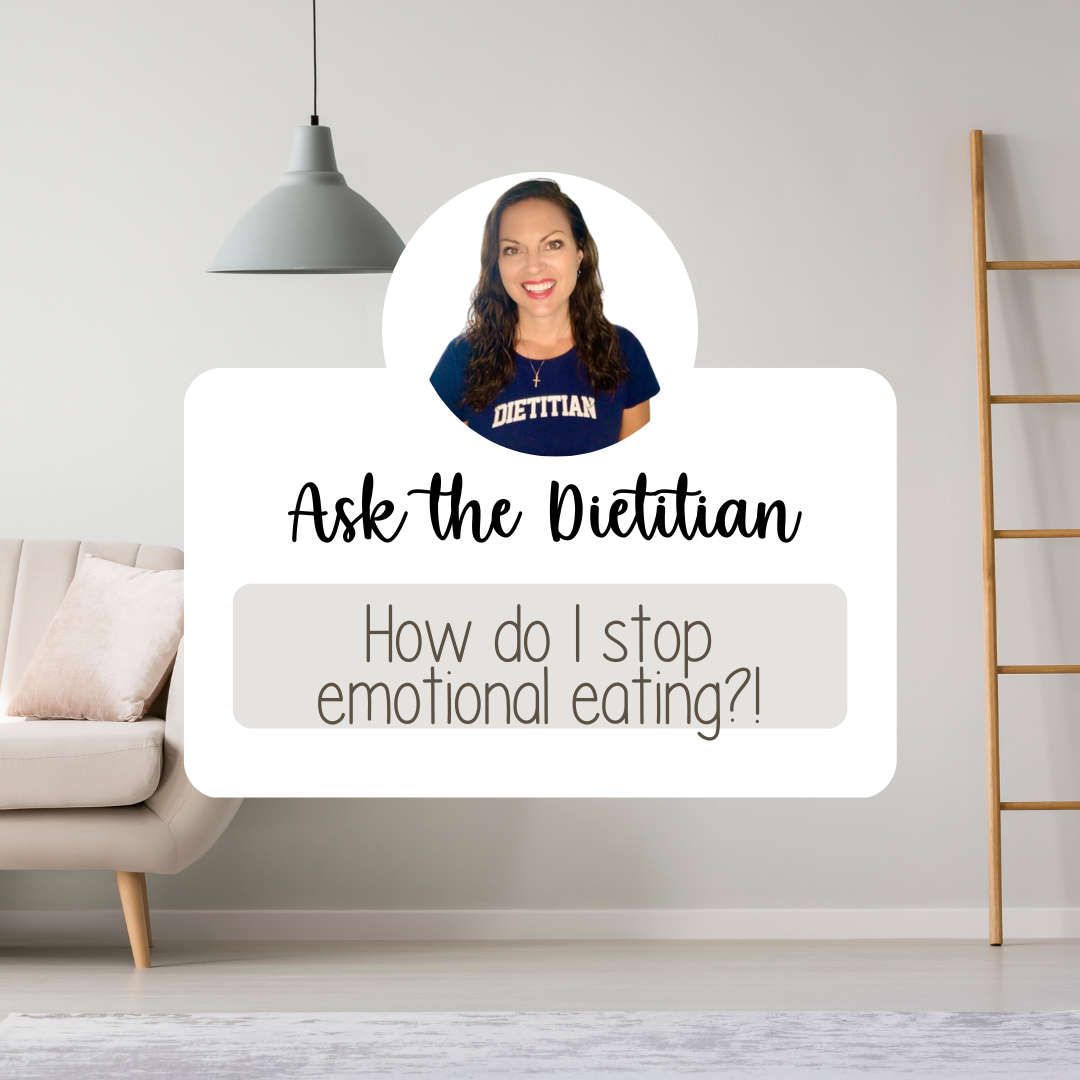 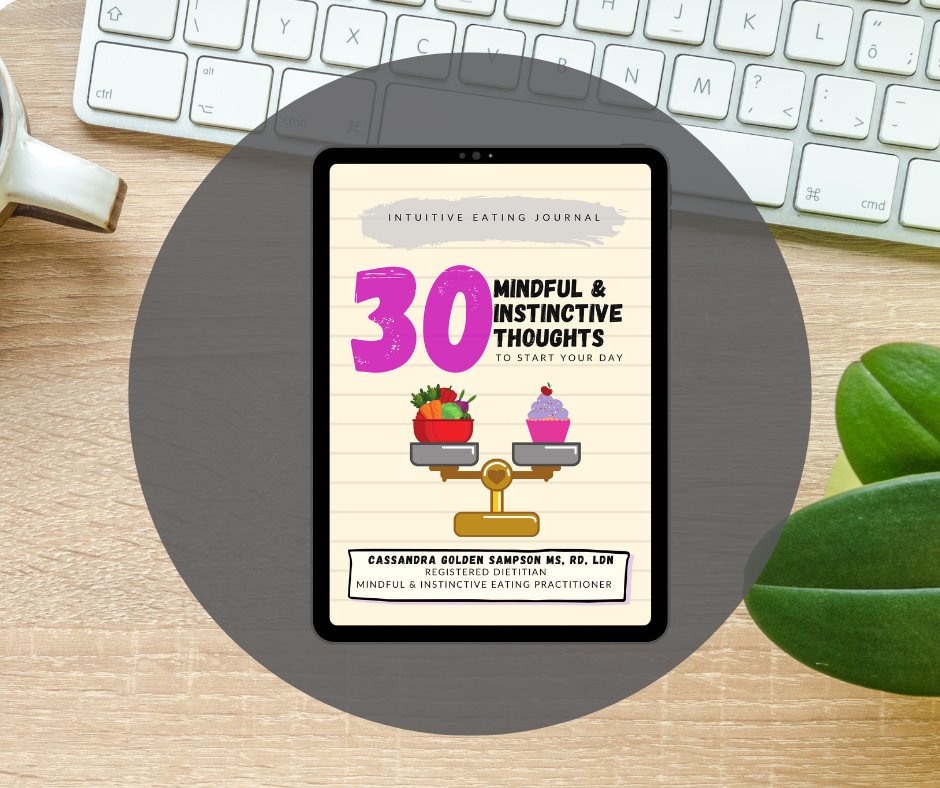 www.CassandraGolden.com
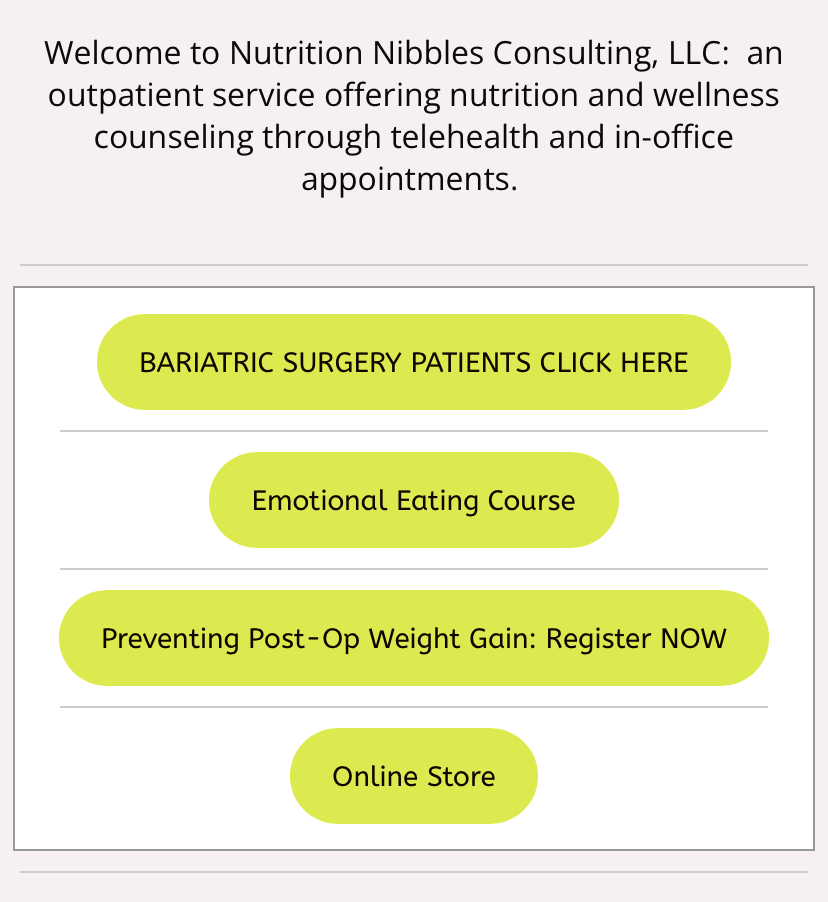 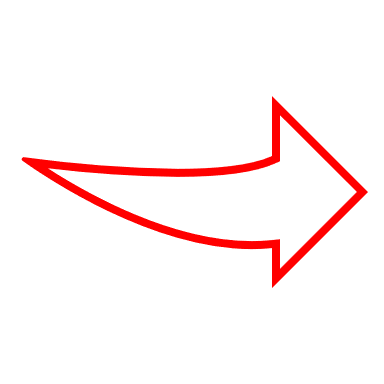